СХЕМА ГРАНИЦ РЫБОВОДНОГО УЧАСТКА
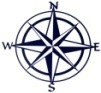 Муниципальное 
образование, 
вид рыболовства
длина (м),
ширина (м),
площадь (га)
Наименование рыбоводного
участка
Описание границ  рыбоводного 
участка
Макушинский МО
Товарное рыбоводство
Площадь – 92,47 га
оз. Чумак (Чуман)
Географические координаты точек
(с использованием системы         координат WGS84)
№
точ    Е (долгота),   N (широта) 
ки
1.   67°35′39″           55°14′12″
2.   67°36′20″           55°14′09″
3.   67°36′13″           55°13′46″
4.   67°35′26″           55°13′53″
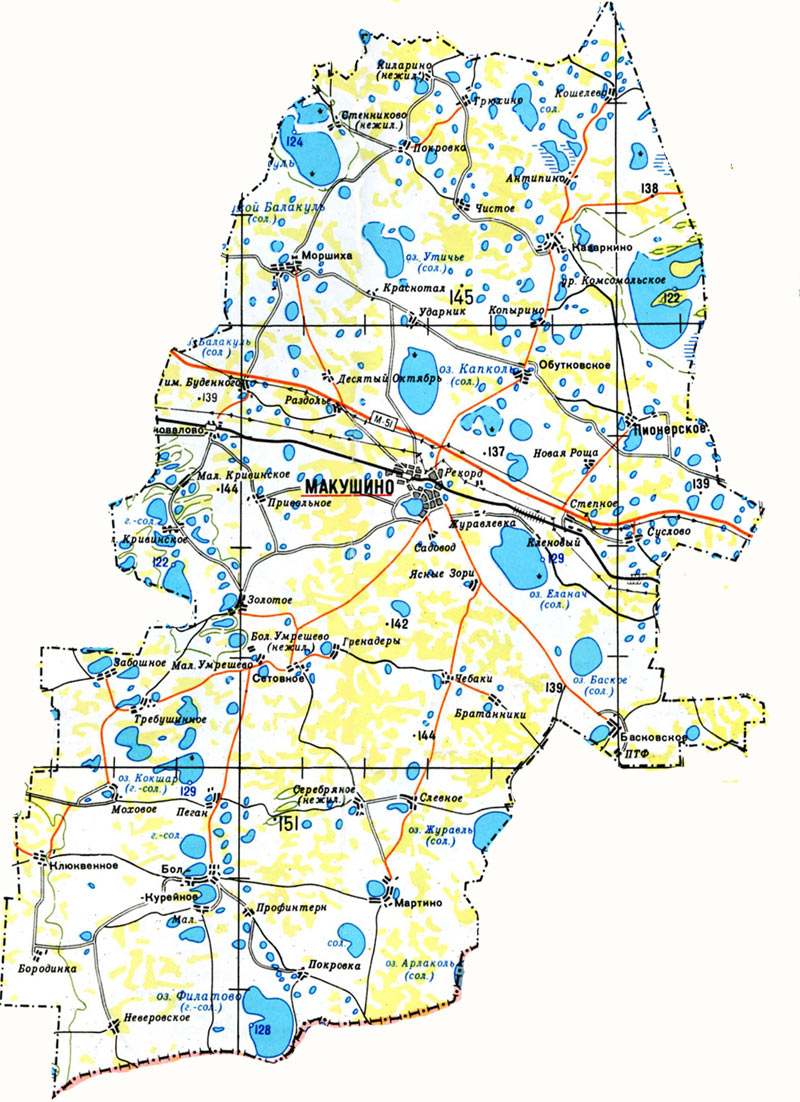 оз. Чумак (Чуман)
от т. 1 до т. 2 по береговой линии; от т. 2 до т. 3 по береговой линии; от т. 3 до т. 4 по береговой линии;
от т. 4 до т. 1 по береговой линии.
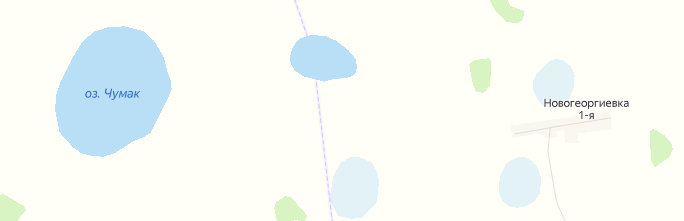 1
2
4
Условные обозначения:
3
-  Граница рыбоводного      
     участка